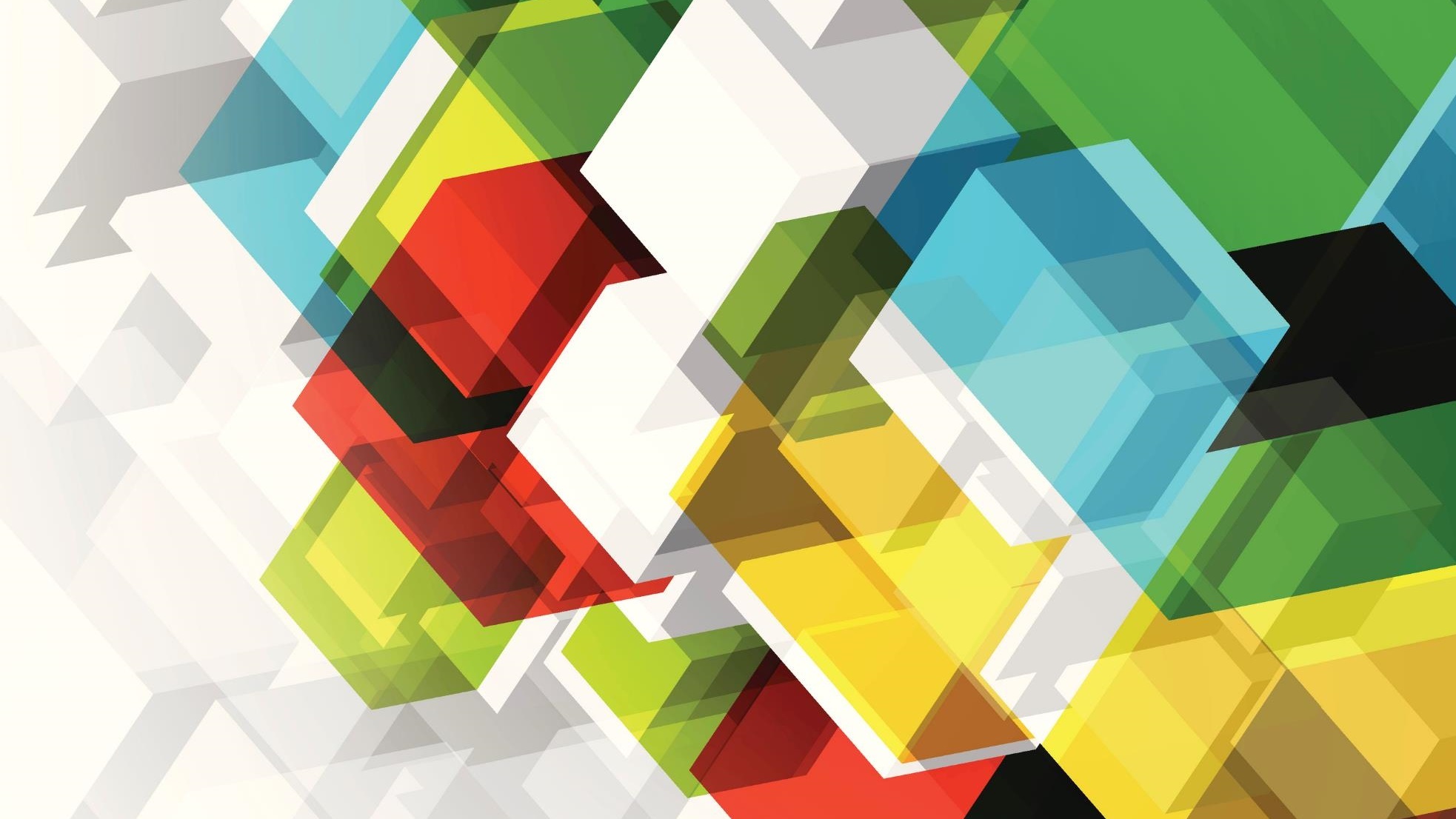 Soledad-Mission Recreation District
Big Blue Blocks
Overview
Big Blue Blocks from Imagination Playground
Imagination Playground is an innovative play system that transforms any space into a play spacethat encourages learning, social development, movement, and of course, fun!
The Big Blue Blocks Set includes bricks and cylinders, accented with chutes, channels and parts that suggest motion or connectivity. They inspire children to design their own inventions, environments and activities. Because Imagination Playground is child-directed and open-ended, it encourages self-expression through deep, joyful play.
These modular, rectilinear parts are easy to stack, line up and move around. Children enjoy an endless variety of play patterns including construction, pretend play, role-playing and inventing their own games. Most importantly, they are deeply engaged, active and have hours of fun.
The set of Imagination Playground Big Blue Blocks consists of 15 different shapes and are available in a vibrant shade of blue. Imagination Playground is made from waterproof foam, the blocks are resistant to mold, mildew, corrosion, and microorganisms. Introducing breakthrough technologies, these highly durable parts can be recycled if desired; please contact Imagination Playground for more details.
Similar play
Big Blue Blocks are based of the 1913 Caroline Pratt Unit Blocks.
Co-operative building develops language and social skills. 
Read more about Unit Blocks & benefits
Log in info to access article:
Username: buildingcommunity@soledadrec.org
Password: soledadrec
Similar Play
Anji Play is the internationally recognized philosophy and approach to early learning developed and refined over the past 18 years by educator Cheng Xueqin. 
Watch Part 1 of Anji play 
Watch part 2 of anji play
Benefits
It’s a child's world (free play) "I  can do it; I can think for myself. I had an idea and I did it." Which spurs on learning.
Non goal-oriented toys- A goal oriented toy is a toy that has a specific purpose for example a car or a baby doll. The explicit purpose can limit what the toy is used for.
There is no doing it “right” a child can take this and do whatever they want with it. Says to a child your ideas are important
Children are our future. 
If we can give children the tools to build confidence and have agency and understand how to be creative, empathetic good people then I believe they will make a better future for all of us, If we can play together than we can live together. 
 We are planning to include prompts, challenges, and helpful tips for how to supervise this kind of creative play
Can help parents expand their mind on what play is 
Kids want and need more open ended play. We would provide prompts and helpful tips for how parents can supervise Big Blue Block play.
Toys to not be used as weapons or to fight
Redirect children to explore. “create something that will get the water from there to here” "Create a way to get to school."
That’s the point of play is that there is not an outcome other than it is intuitive
Play is as essential as food air sleep, whatever we have to do to stay alive, play is therapy, it engages our brain it gets our body and our mind back in tuned with each other. 
Can change the way we learn. We can play together we can live together
Big Blocks in use
https://www.youtube.com/watch?v=E1wg2JVLlCU
If Our Community Cannot come to us now. Let us bring quality recreation to them.
Big Blue Blocks program
As shelter in place continues the opportunities for quality play experiences, and travel play are very limited. Our community wants to feel engaged
A family will rent out the blocks for one day. Staff member will be in charge of taking blocks to family home, brief description of blocks & hangout of how to lead play.
Staff member will pick up blocks & disinfect prior to leaving family home. Will also review blocks for damage or needing replacement. We may charge a refundable deposit to ensure we can replace damaged blocks.
Family members can choose date at that time to rent again
If family members share play time on social media we would highly recommend tagging the Recreation District on social media platforms
Rent online, so the amount of in person exchange is reduced.
Weekday rental rates we are thinking of $50 -$100 per day.Possibly a refundable deposit.
Possibly find local businesses to sponsor a family play day.
Weekend rentals are $200 a day 
School Collaborations
Potential collaboration in the afterschool program or during the school day to bring some STEM programming to the younger levels, and as a continued revenue stream. See next Slide